07 January 2023
Surds
LO: To understand what surds are.
To simplify expressions using surds
Types of numbers
ℕ
The counting numbers
Natural Numbers
1,  2,  3,  4,  5,  . . .
Include all the whole numbes and zero
ℤ
Integers
. . . -3, -2, -1, 0, 1,  2,  3, . . .
Numbers that can be written as a fraction Include all the integers plus fractions
ℚ
Rational Numbers
Include all the Rational Numbers plus numbers that cannot be written as fractions
ℝ
Real Numbers
Real numbers
REAL NUMBERS
Rational Numbers
Irrational Numbers
These include all the whole numbers and numbers which can be written as a fraction.
These are all the numbers which can NOT be written as a fraction.
ALL decimals which recur or terminate can be written as fractions.
Surds
The square roots of many numbers cannot be found exactly.
Simplifying surds
Start by finding the largest square number that divides into 50.
This is 25. We can use this to write:
When a surd is written in its simplest form, the number under the square root sign must not contain any factors that are square numbers
Simplifying surds
Simplifying surds
Thank you for using resources from
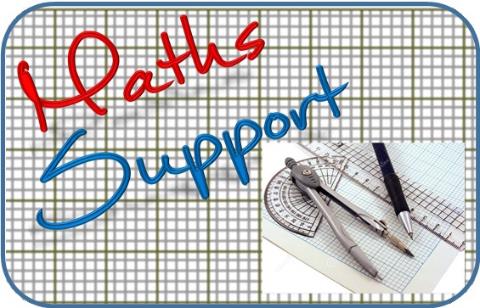 For more resources visit our website
https://www.mathssupport.org
If you have a special request, drop us an email
info@mathssupport.org